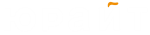 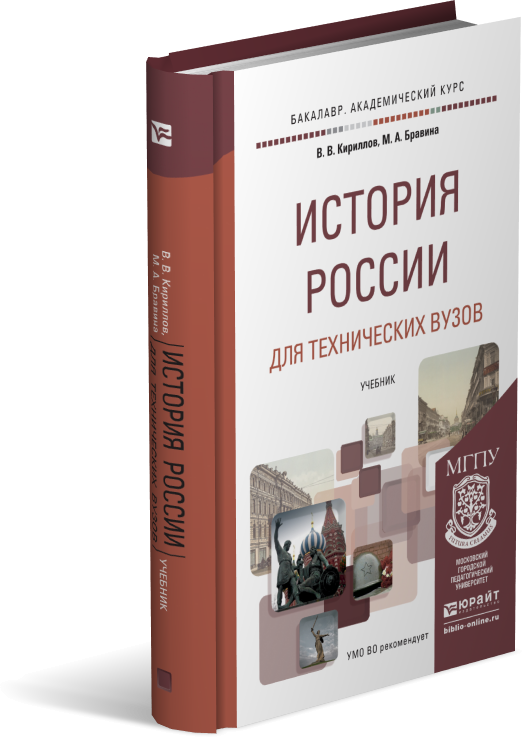 Лекция 13

Россия в годы великих потрясений
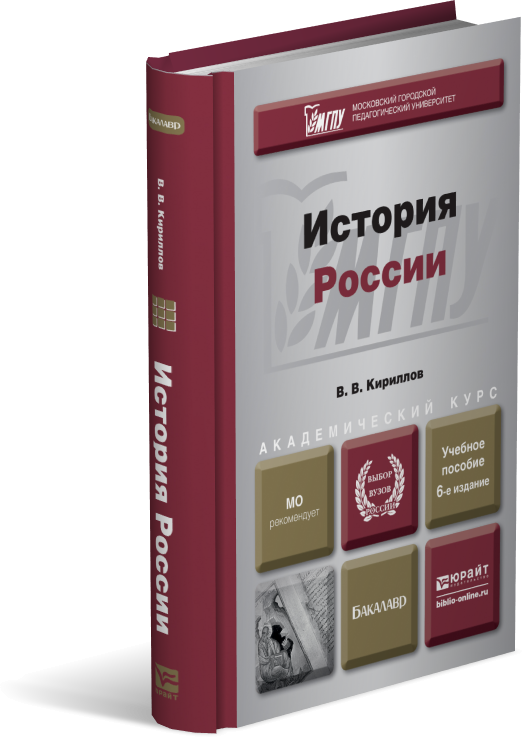 Курс: История России
Главы 15, 16 учебников
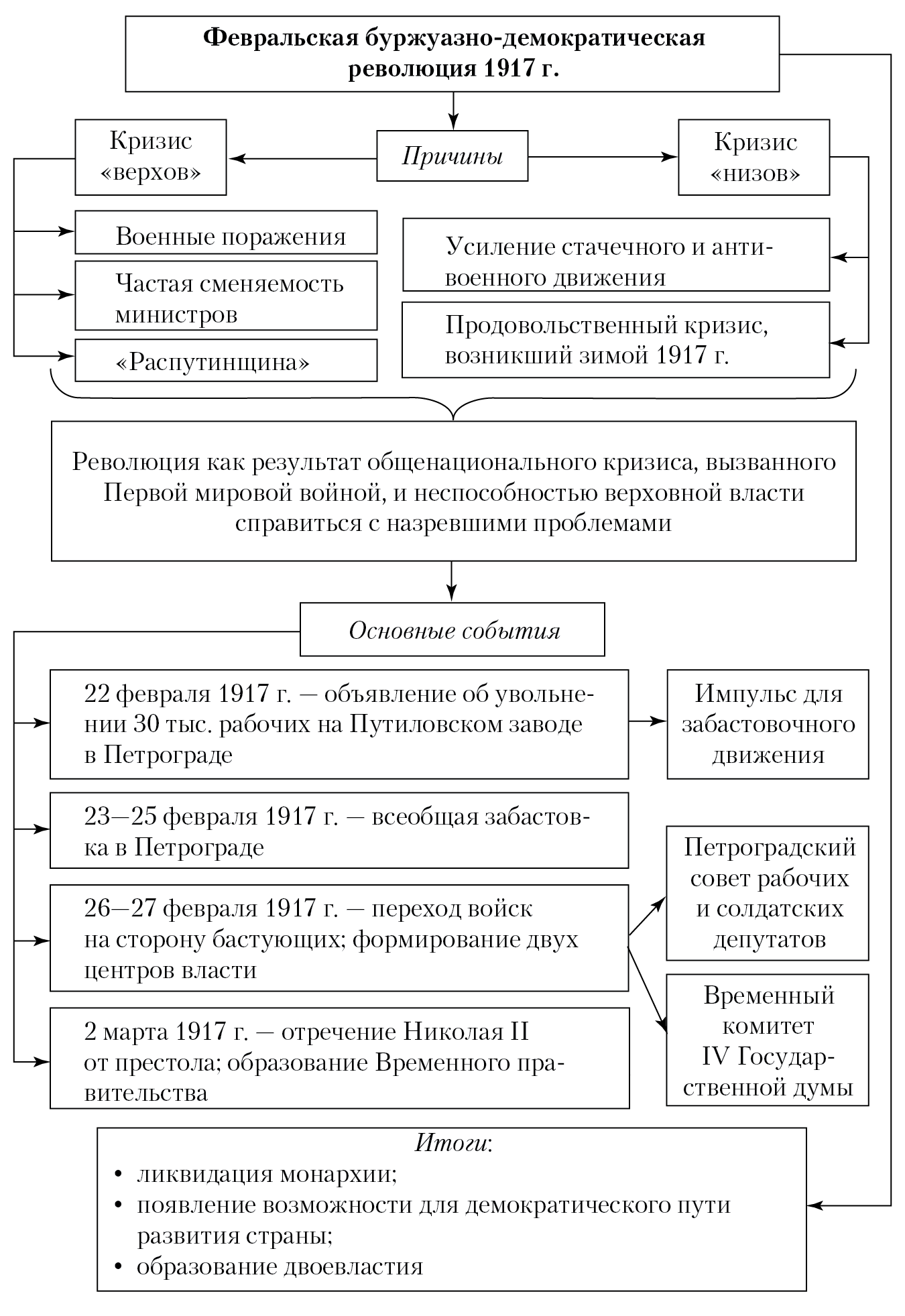 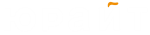 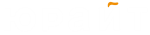 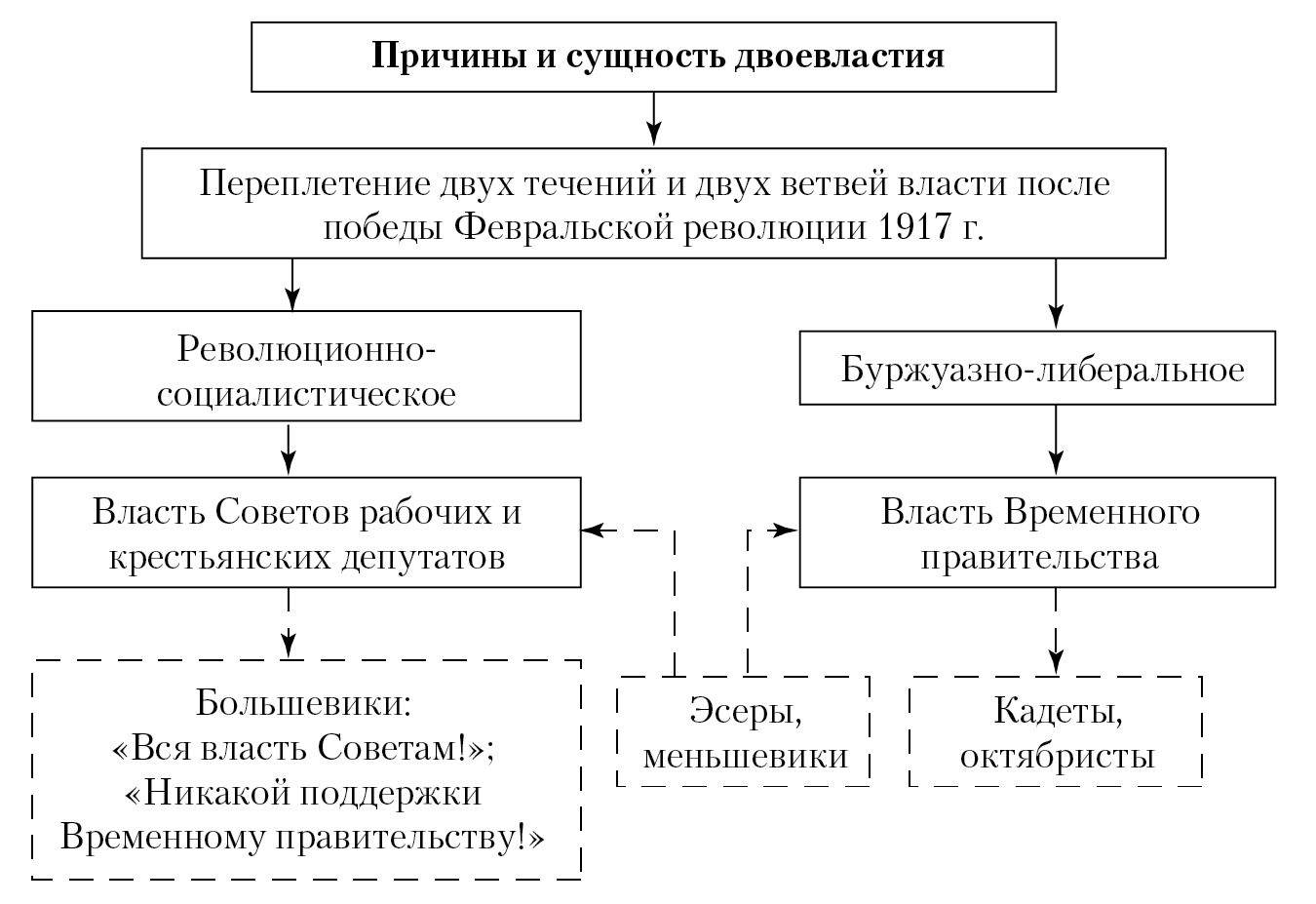 Временное правительство в 1917 г. и его кризисы
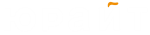 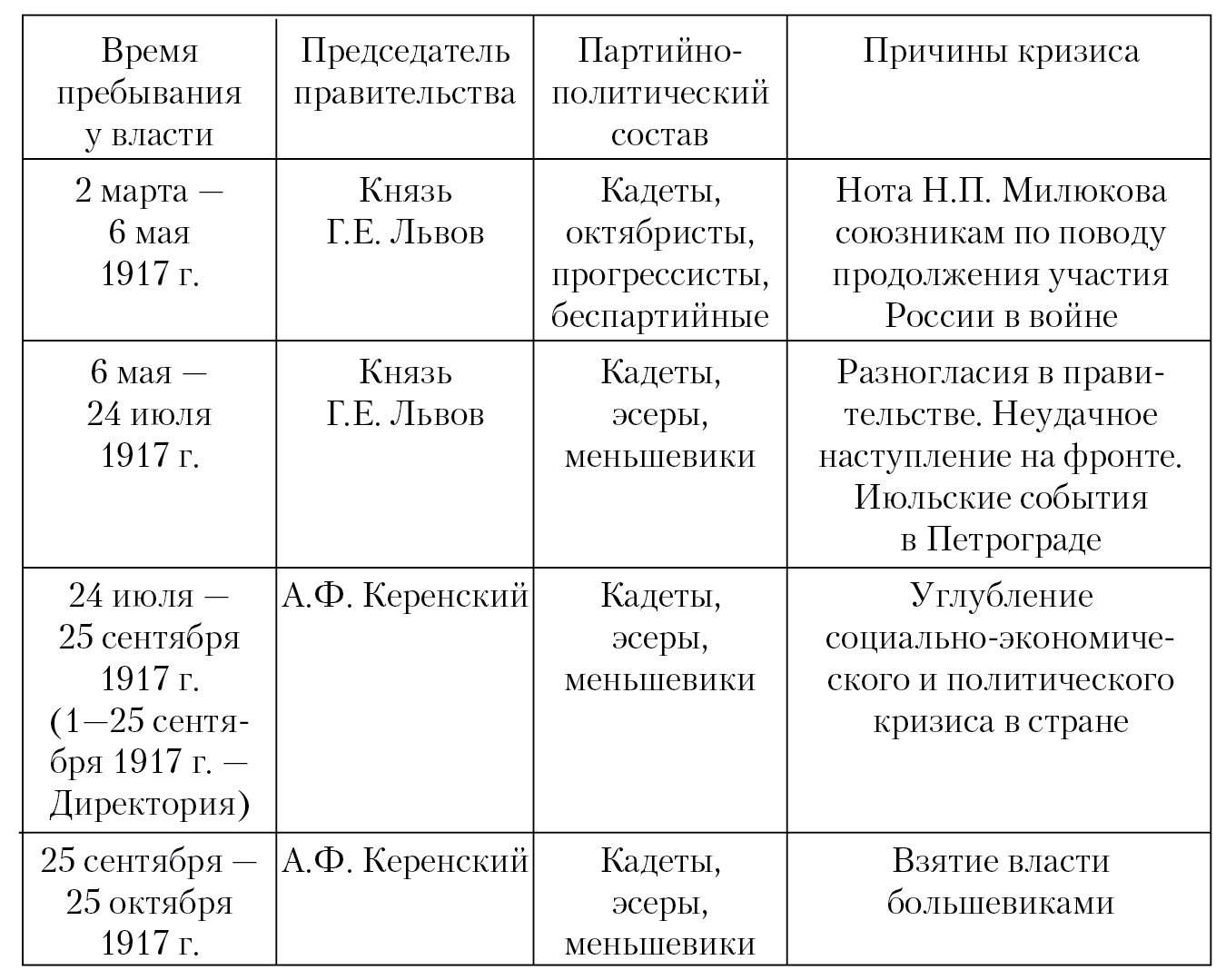 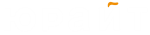 Политика Временного правительства
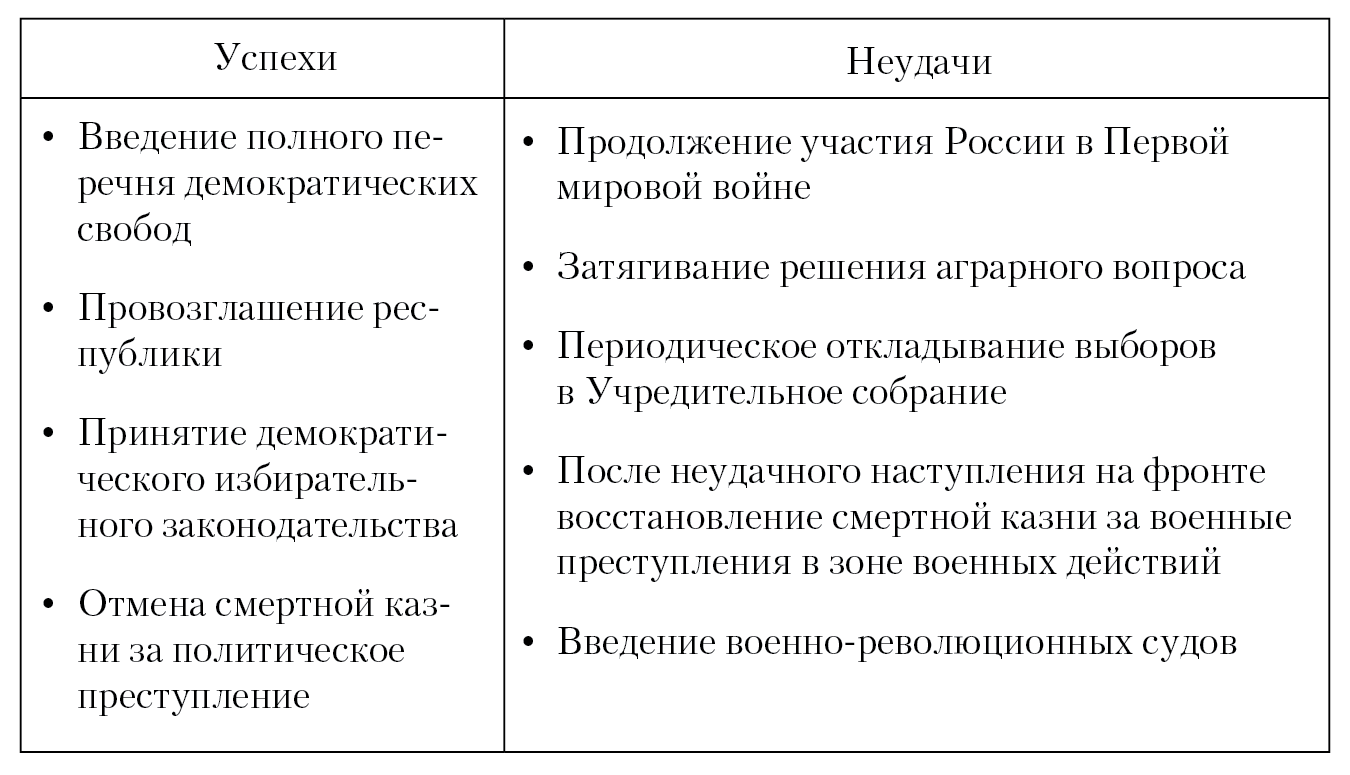 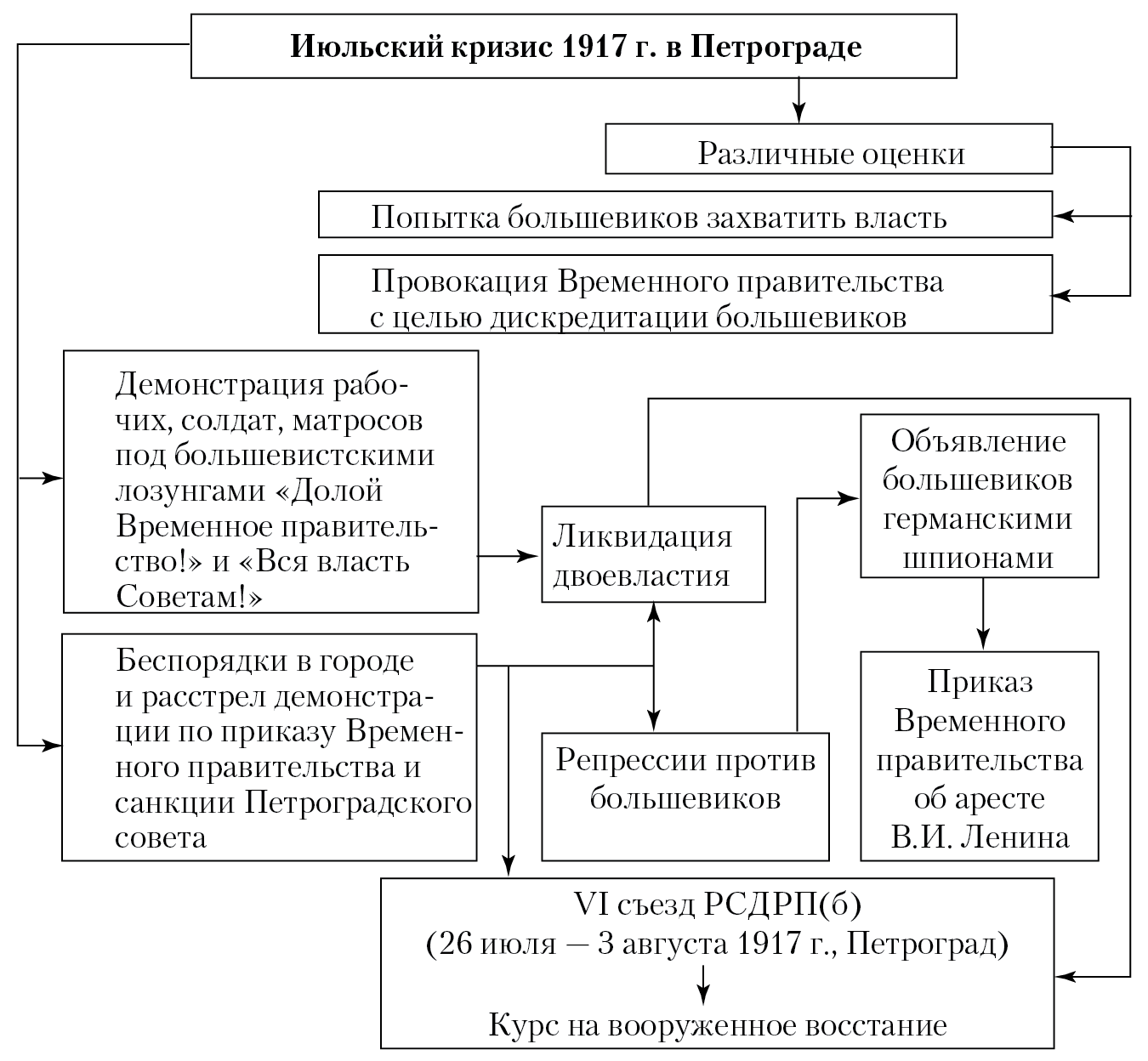 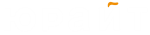 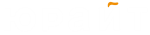 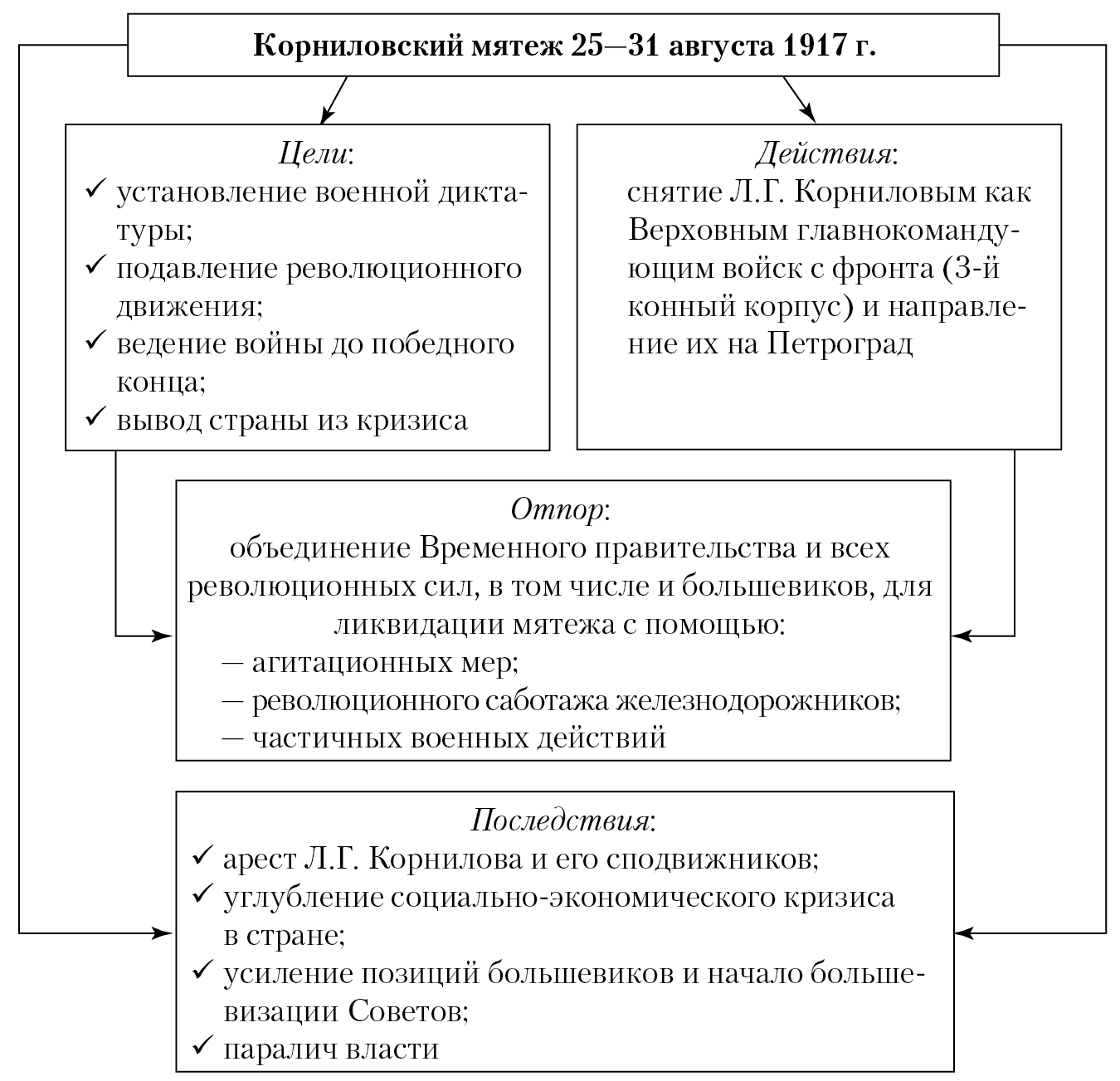 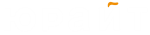 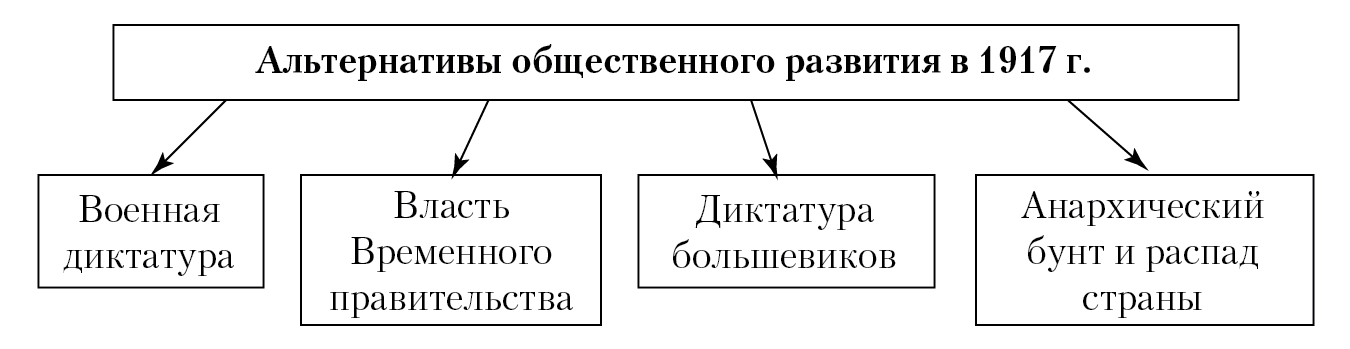 Политика Временного правительства
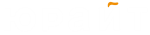 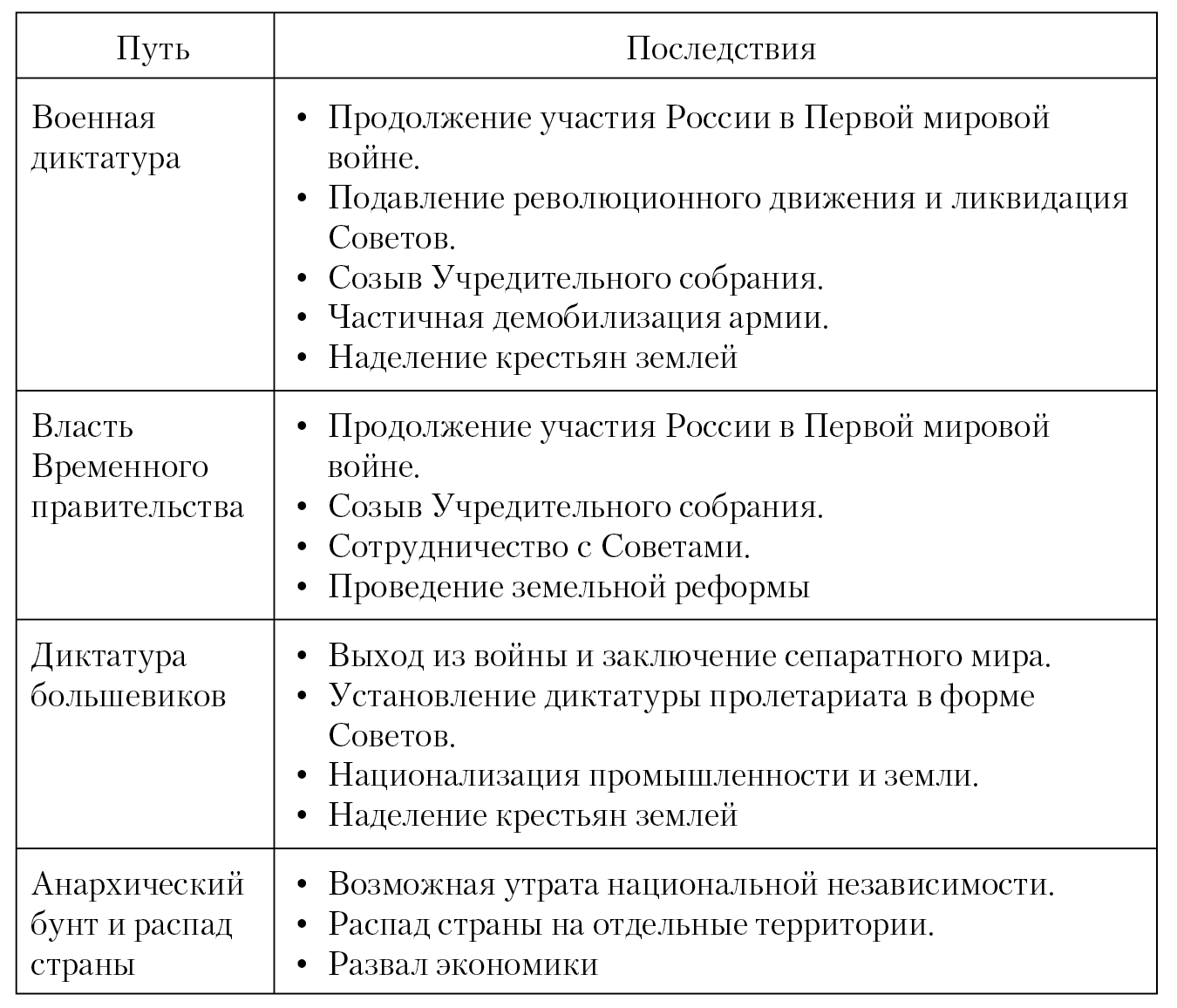 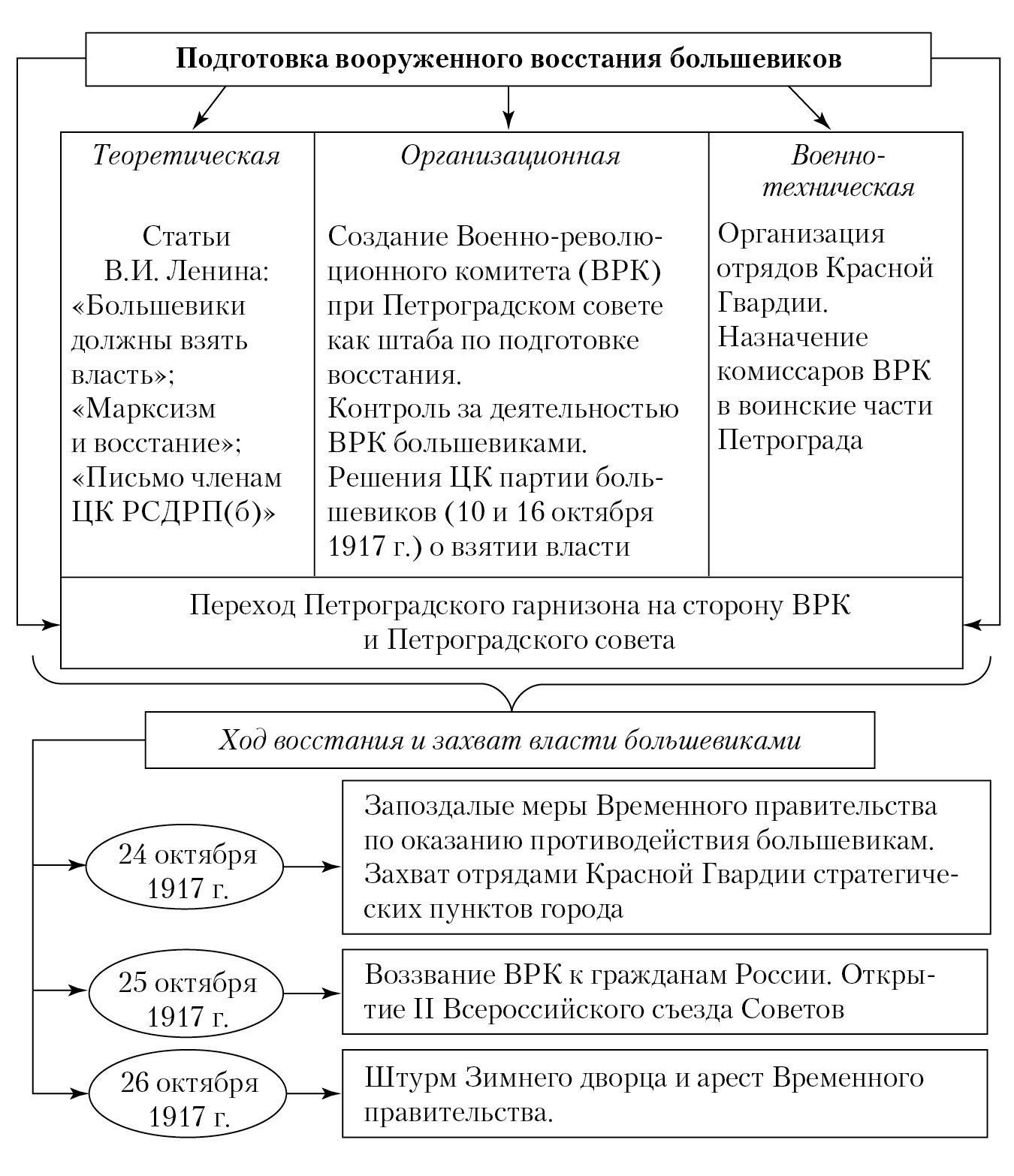 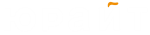 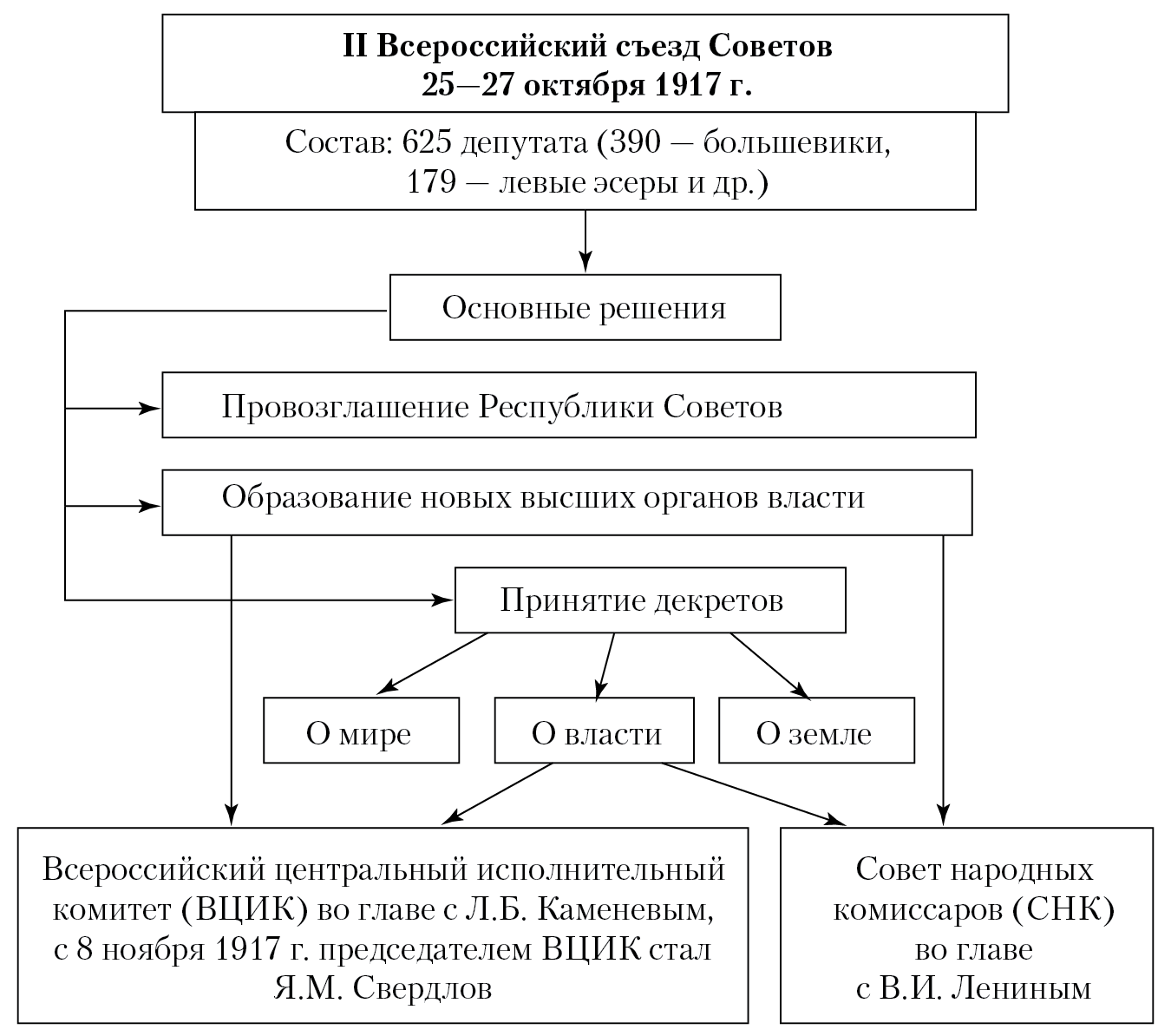 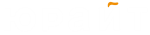 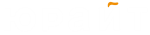 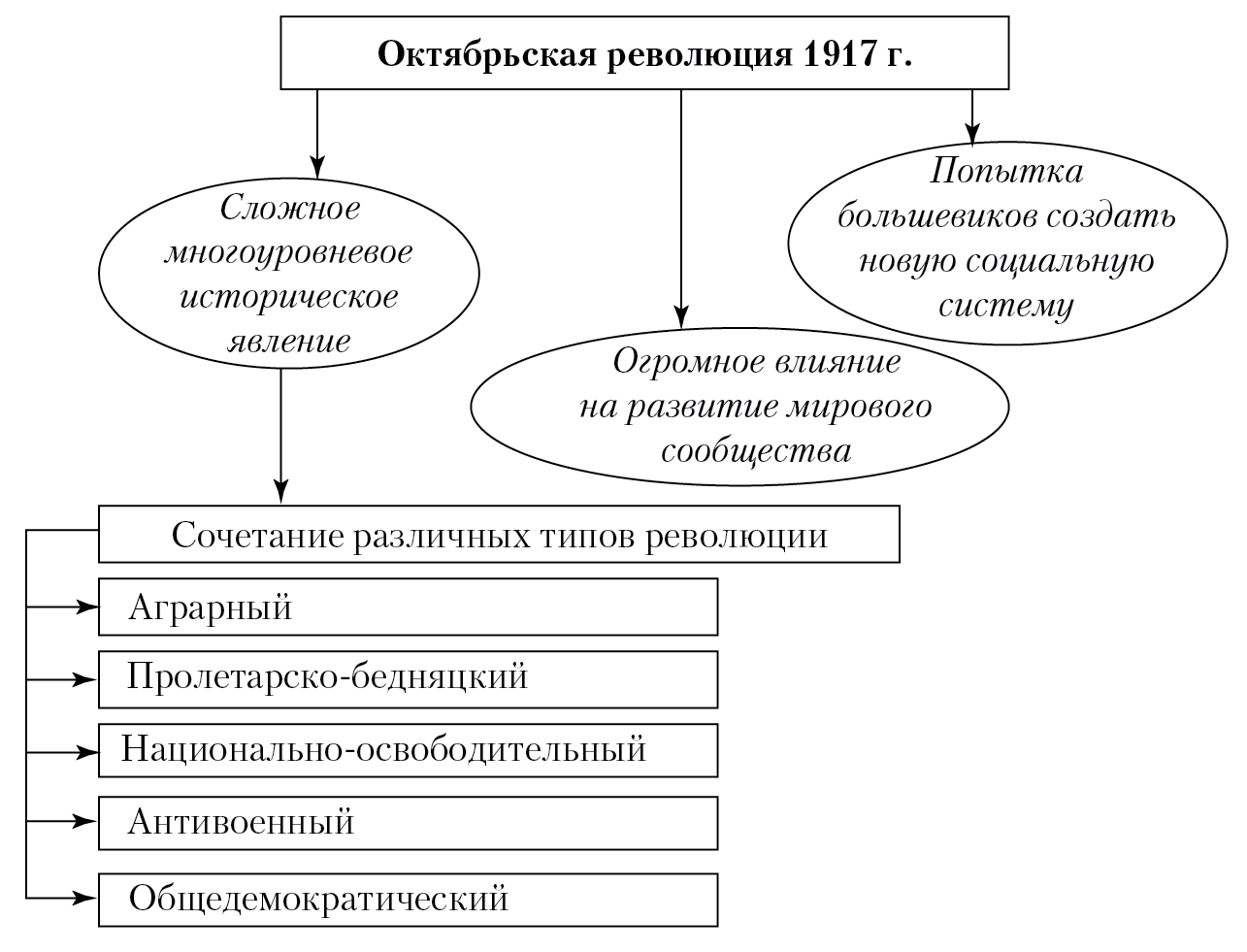 Первые декреты Советской власти
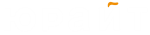 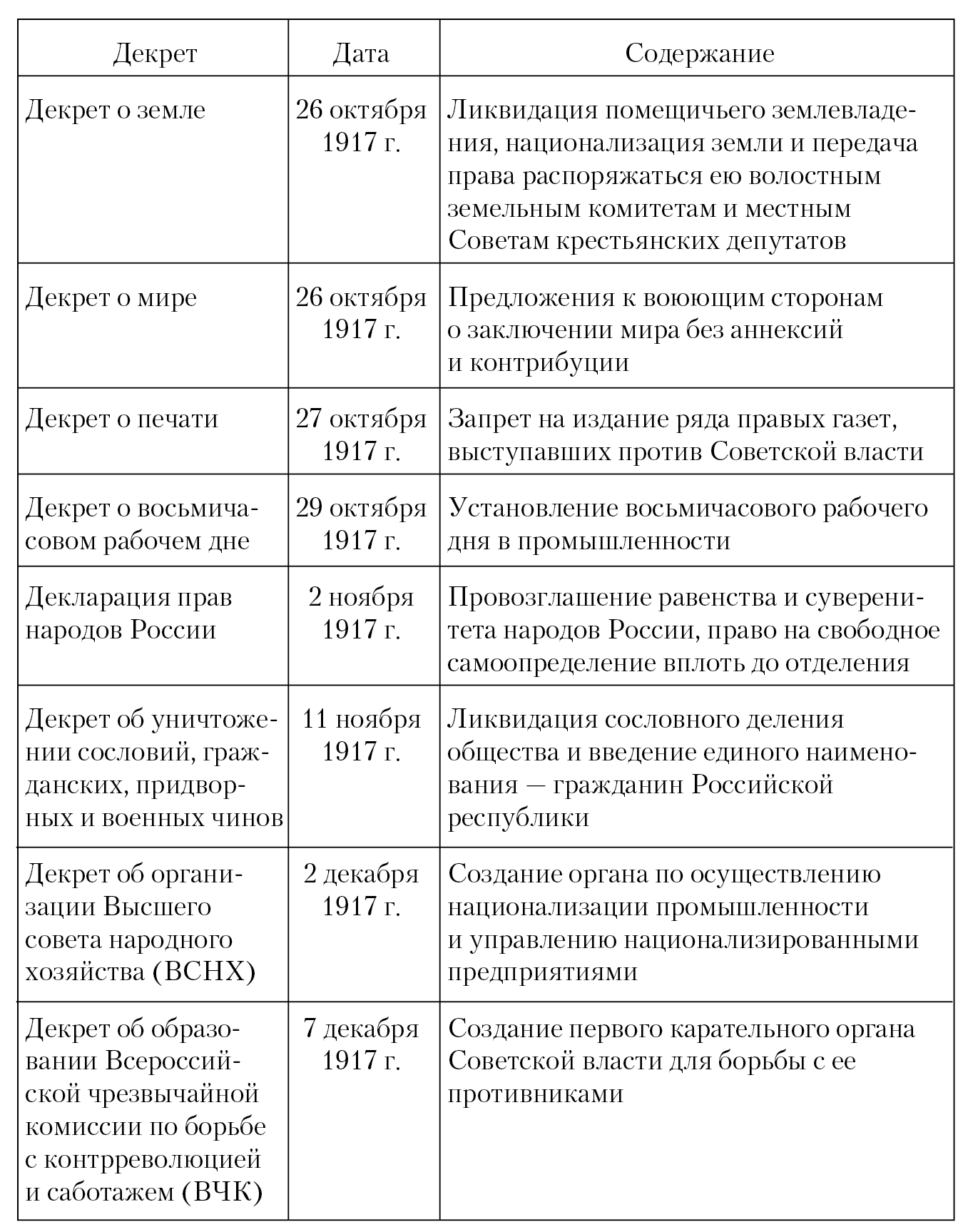 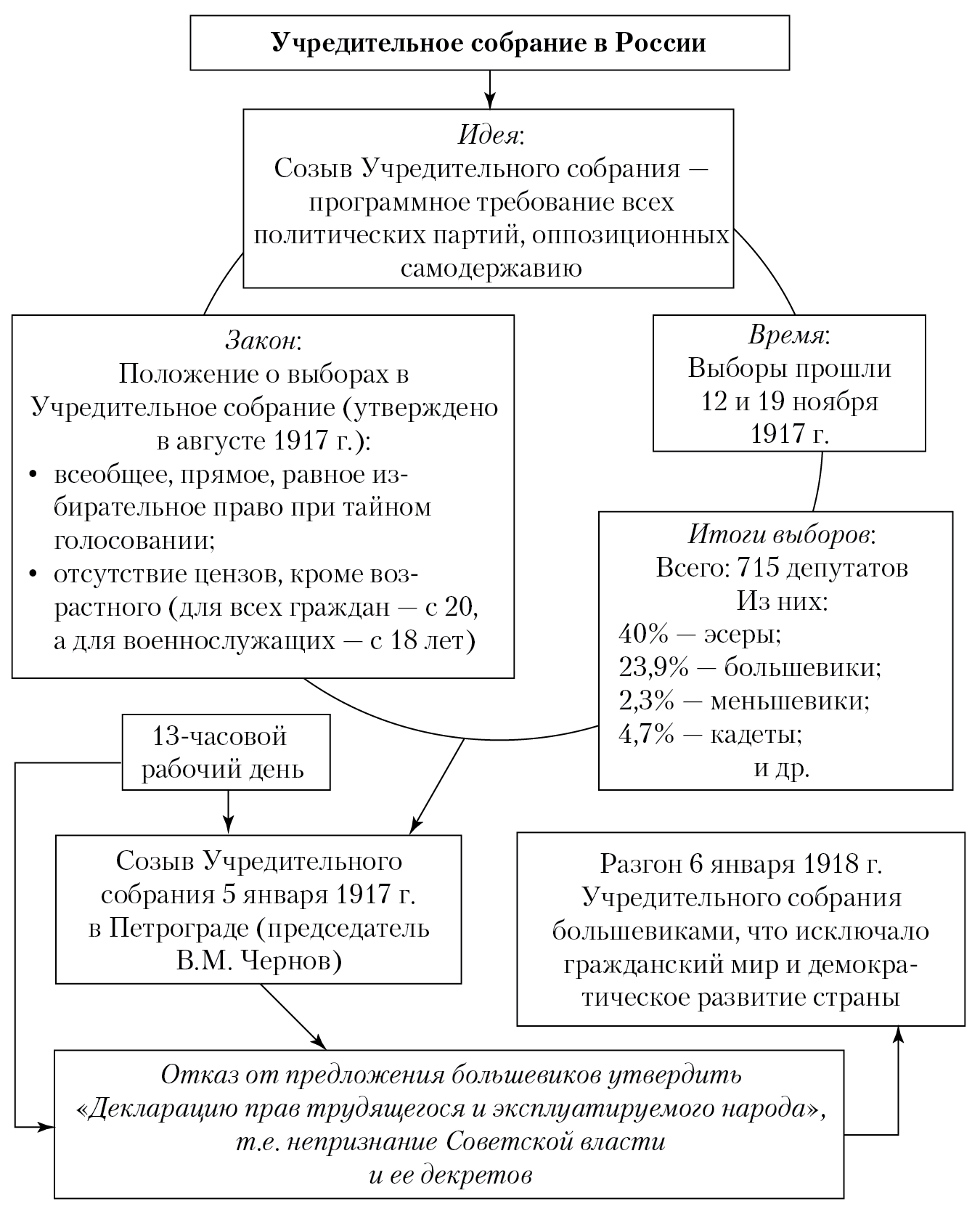 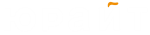 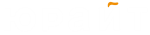 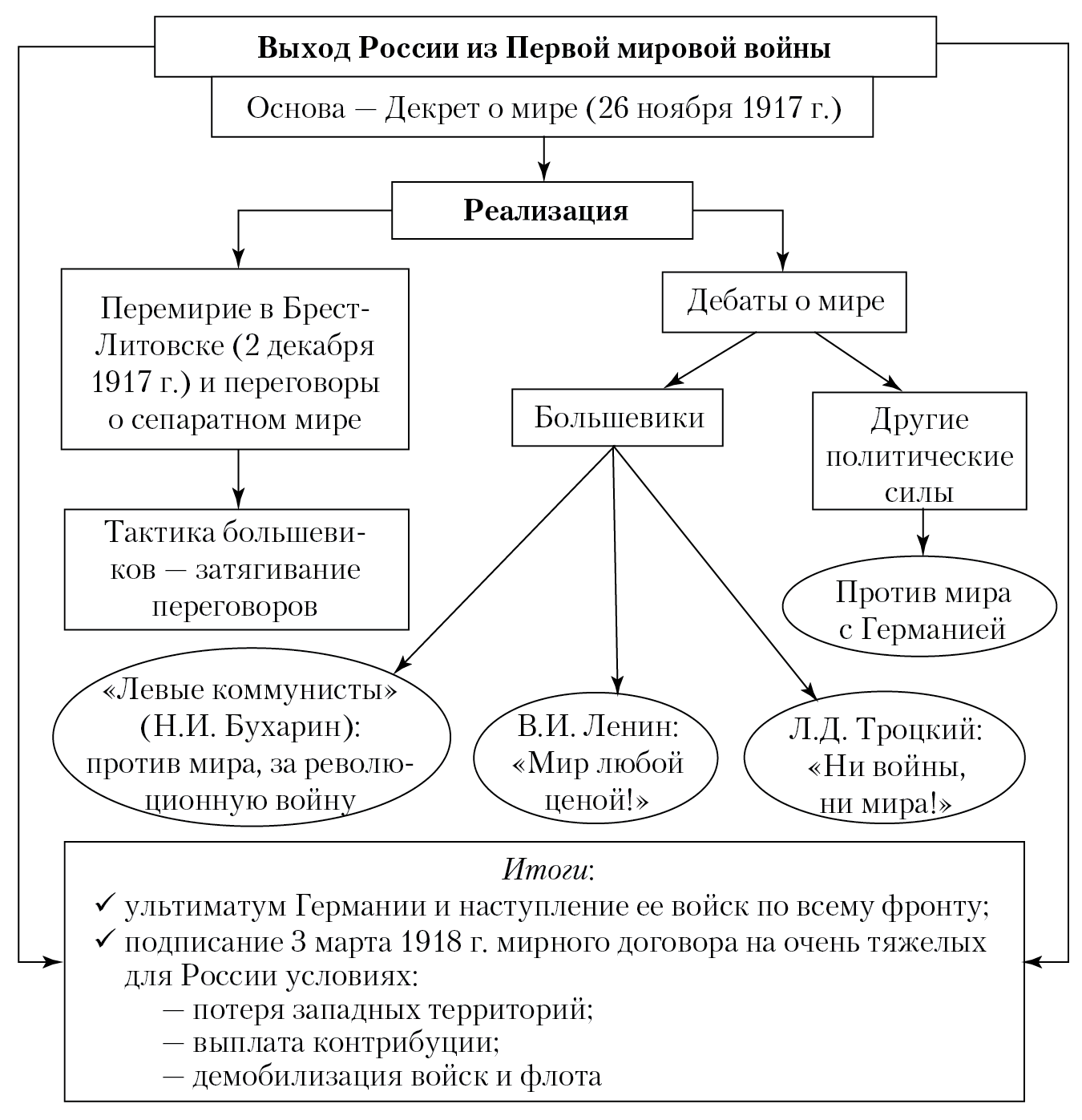 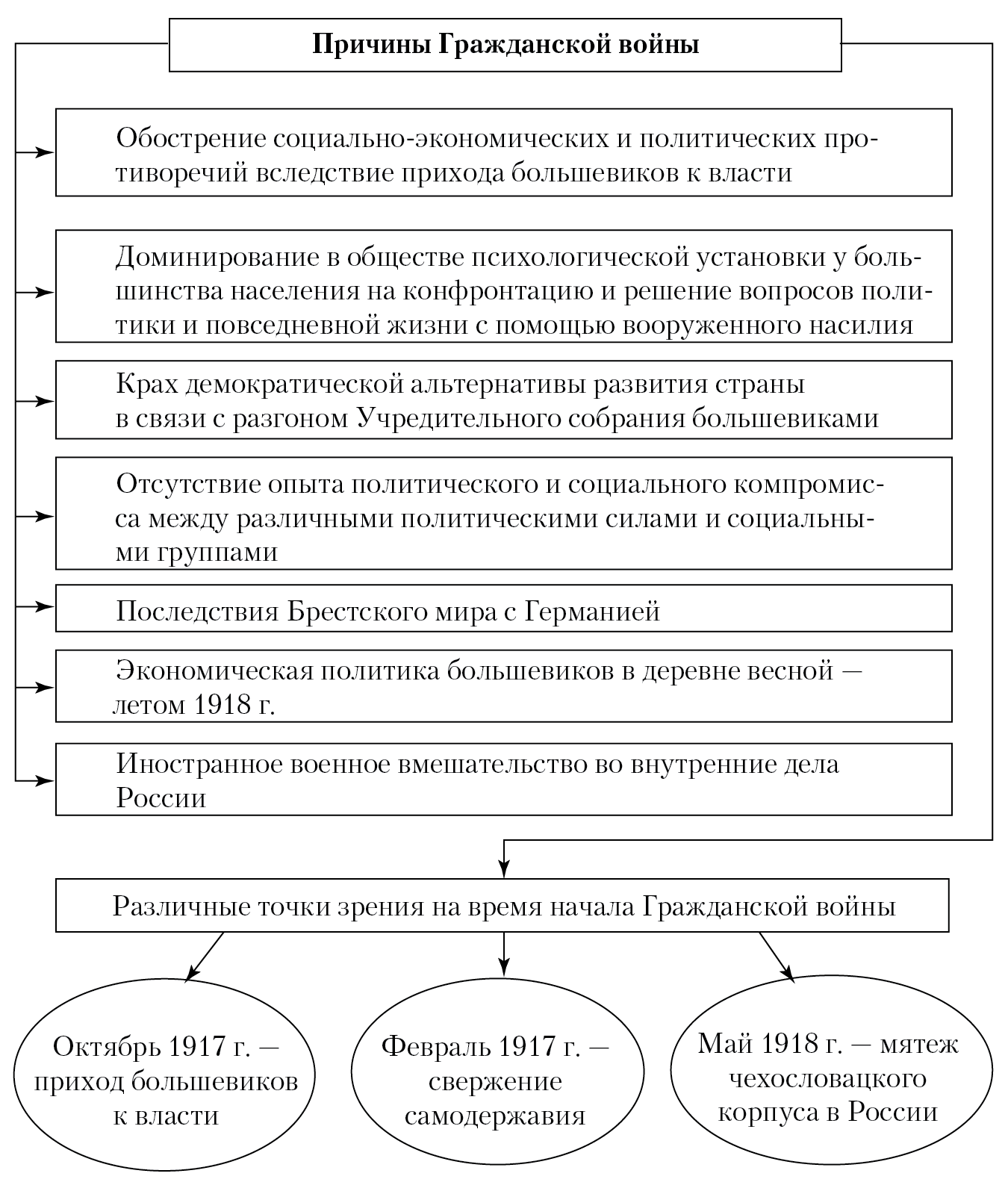 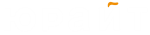 Хроника главных событий Гражданской войны
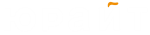 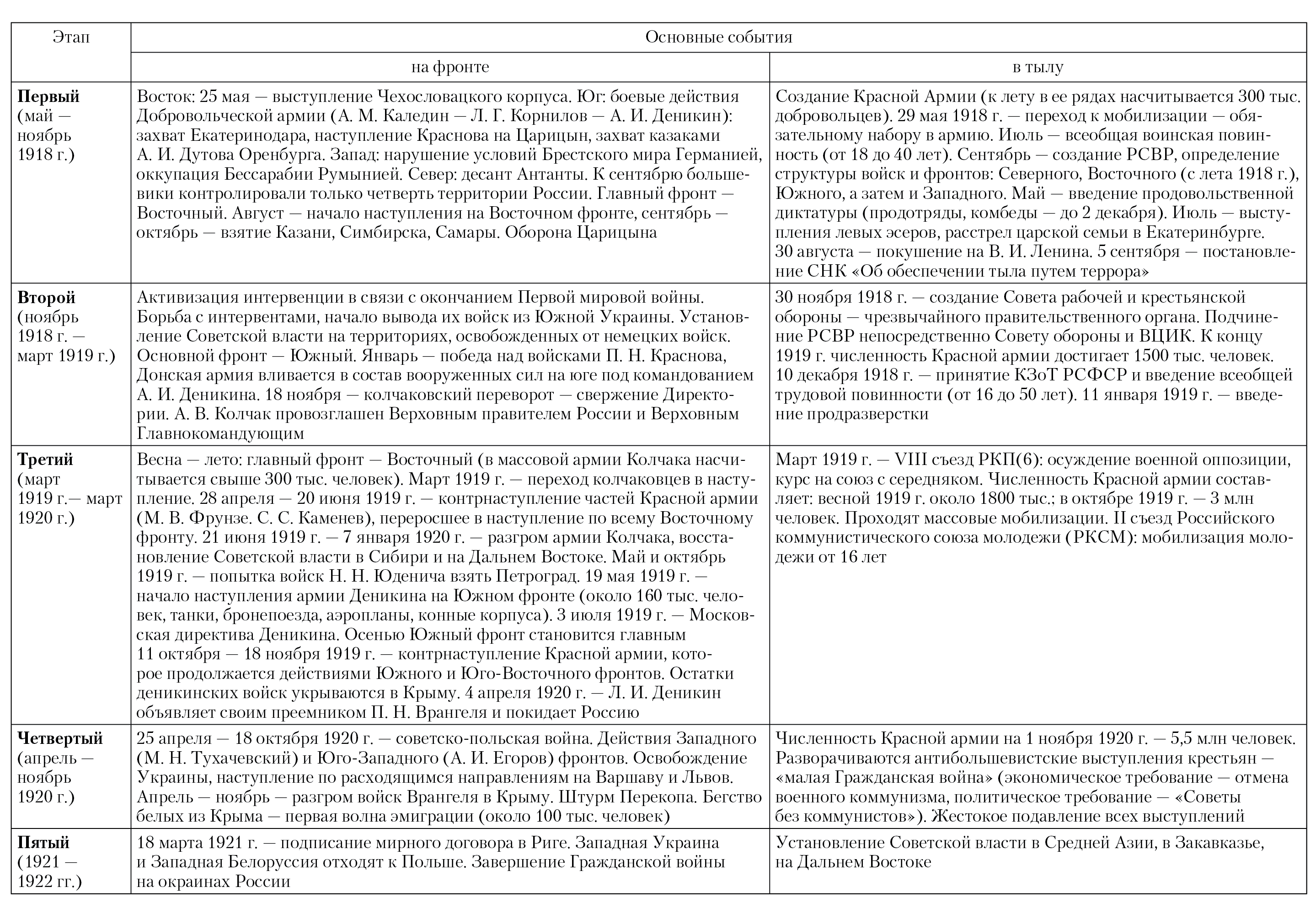 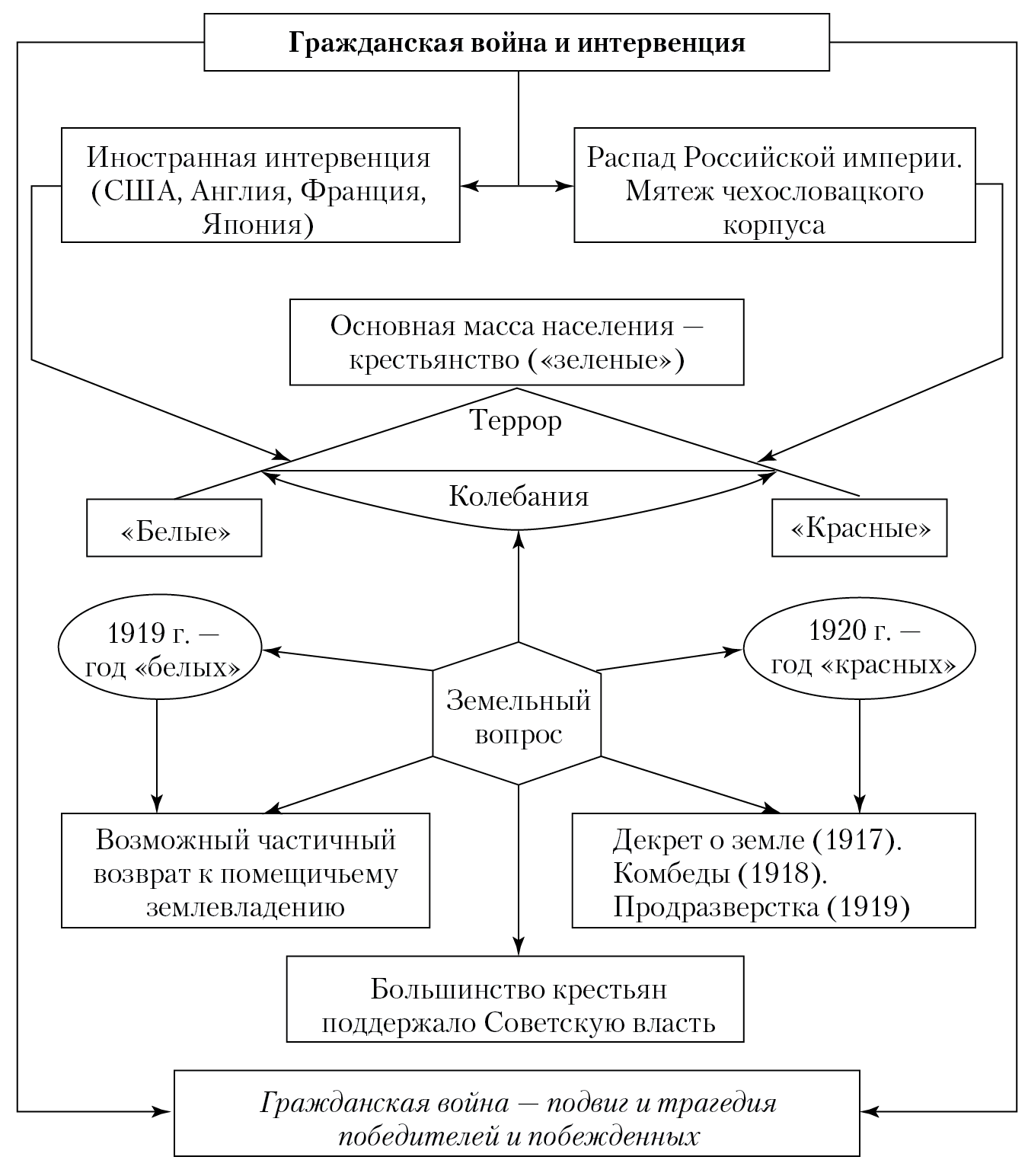 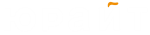 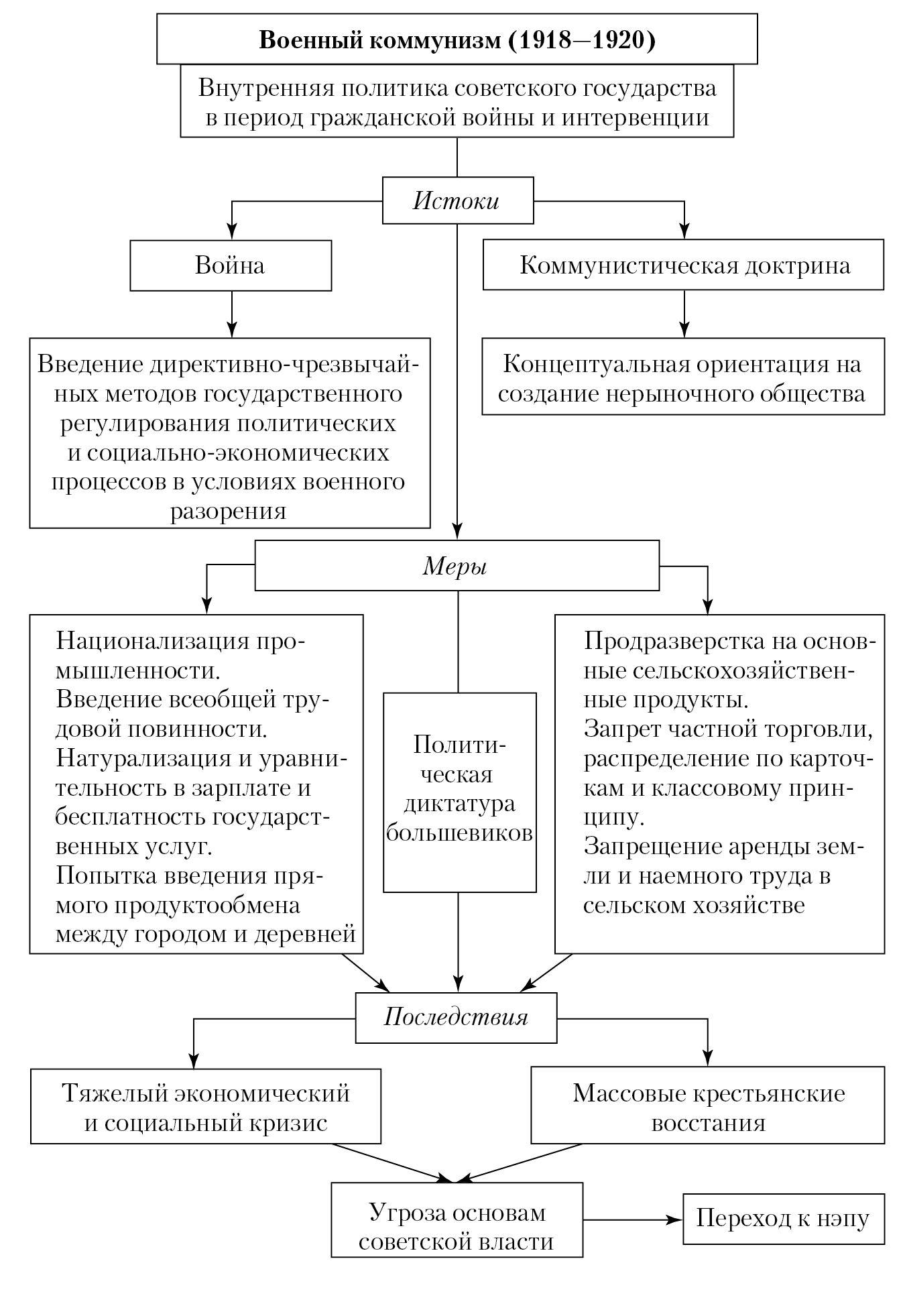 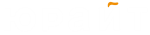 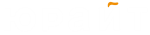 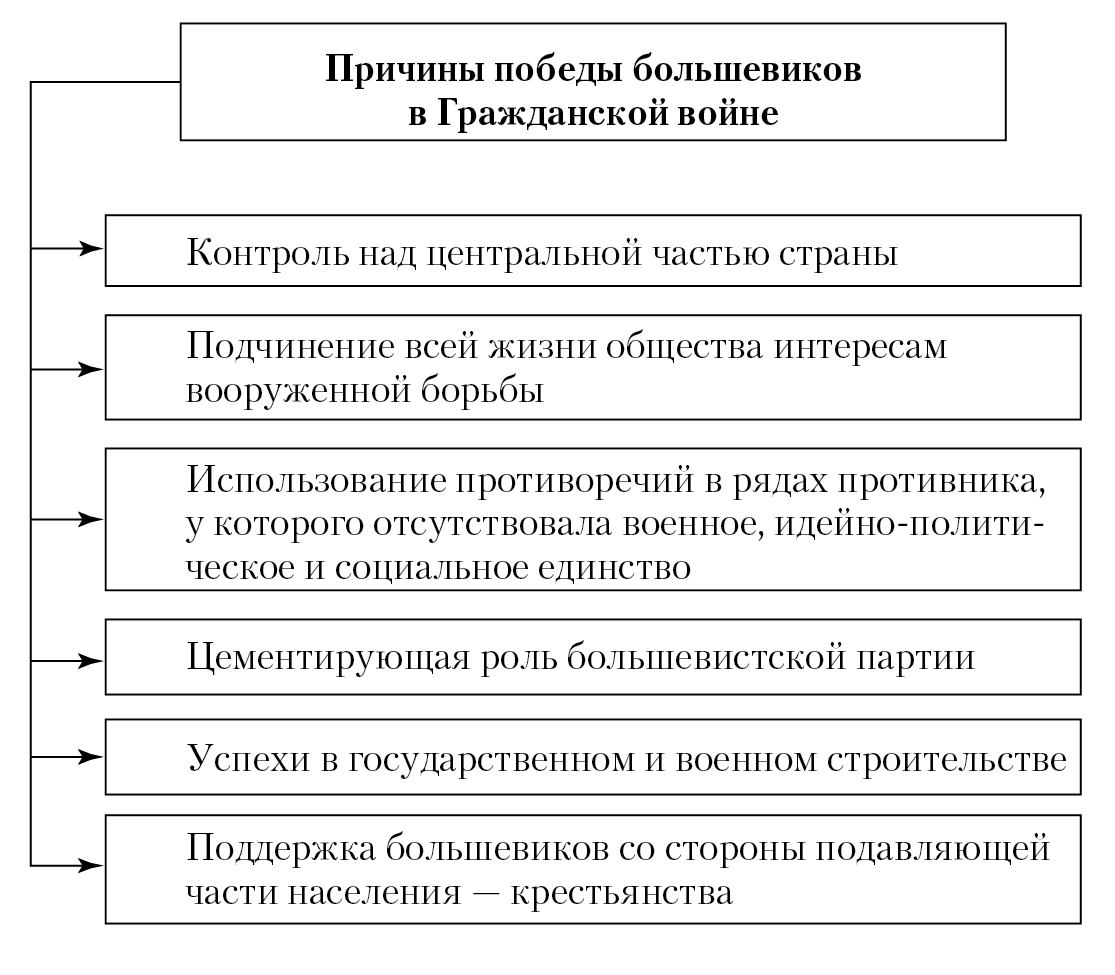 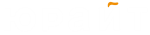 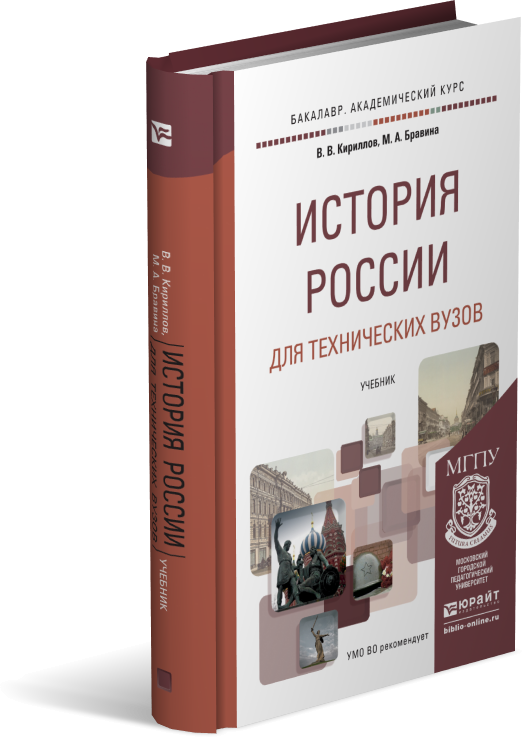 Подробнее
расскажут базовые учебники
Главы 15, 16
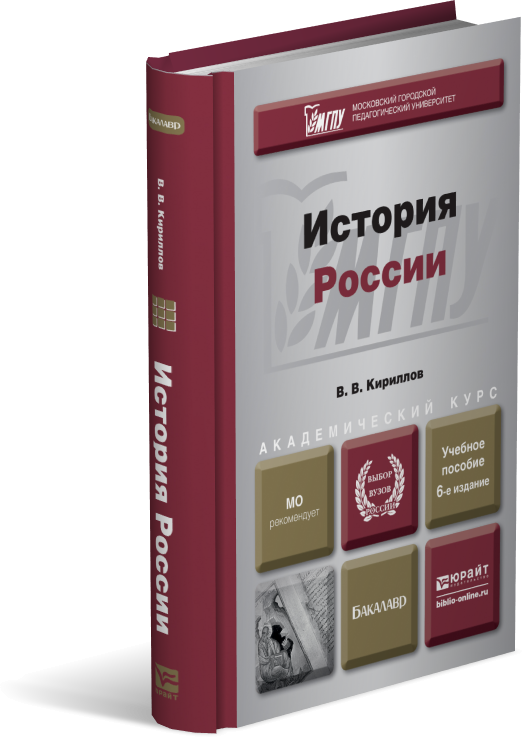 Кириллов, В. В. История России для технических вузов : учебник для академического бакалавриата / В. В. Кириллов, М. А. Бравина. М. : Издательство Юрайт, 2015
Кириллов, В. В. История России : учебное пособие для академического бакалавриата / В. В. Кириллов.М. : Издательство Юрайт, 2016